Fig. 4. Effects of 5 weeks of binge drinking on myocardial MAPK levels, p38 levels and effect of carvedilol treatment ...
Alcohol Alcohol, Volume 48, Issue 2, March/April 2013, Pages 131–137, https://doi.org/10.1093/alcalc/ags090
The content of this slide may be subject to copyright: please see the slide notes for details.
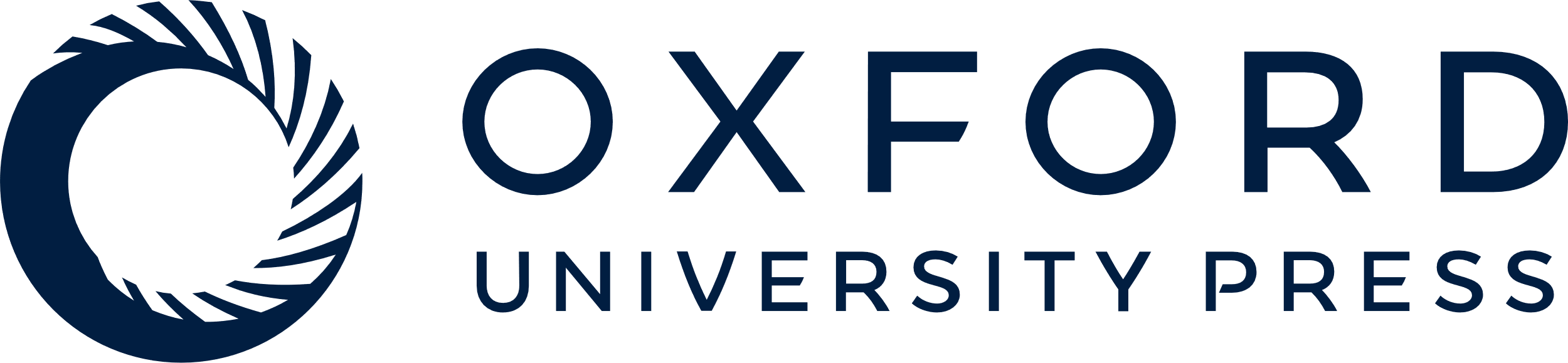 [Speaker Notes: Fig. 4. Effects of 5 weeks of binge drinking on myocardial MAPK levels, p38 levels and effect of carvedilol treatment (20 mg/kg/day). Representative western blots. Carv, Carvedilol.


Unless provided in the caption above, the following copyright applies to the content of this slide: © The Author 2012. Medical Council on Alcohol and Oxford University Press. All rights reserved]